Кипрей (Иван–чай)
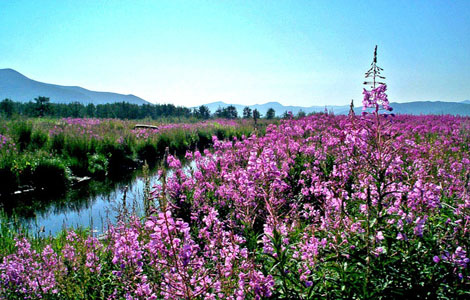 Копорская крепость
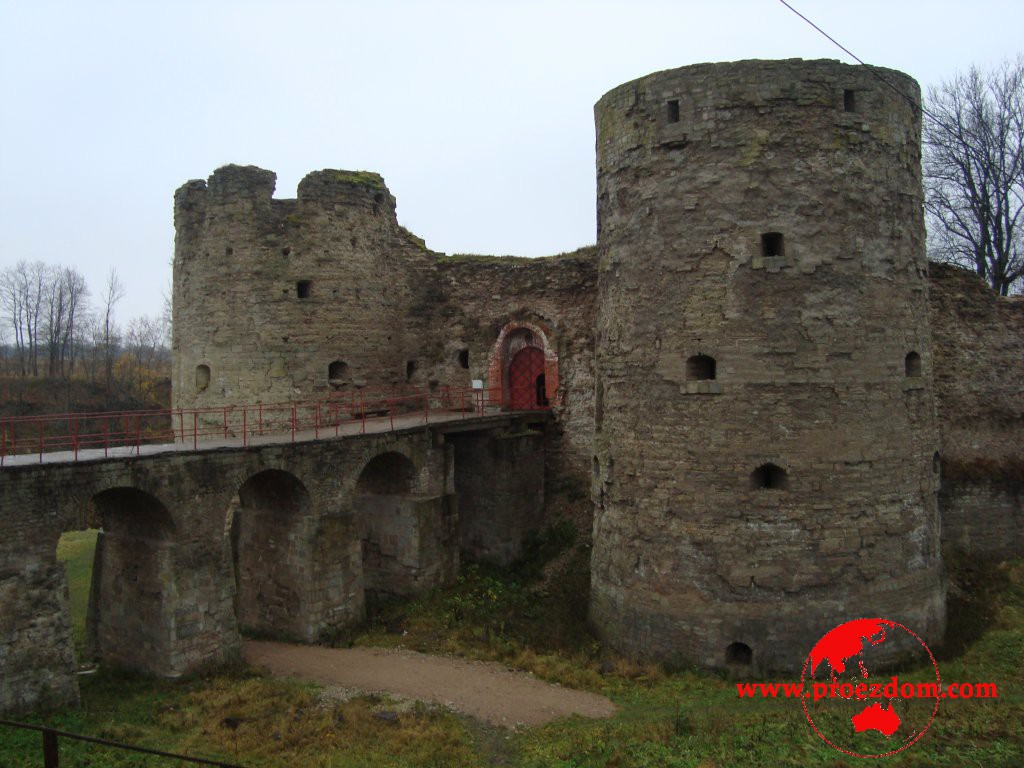 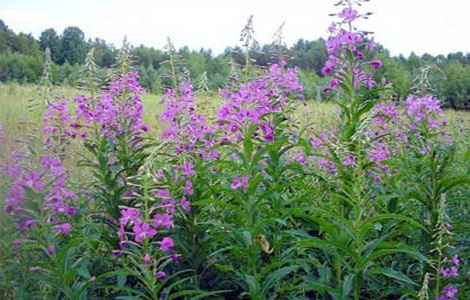 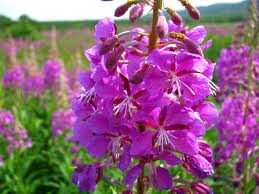